Спільні заходи закладів охорони здоров'я та закладів освіти по проведенню додаткових заходів імунізації від кору
Ковальова Світлана Володимирівна
Головний спеціаліст управління медичної діяльності, реформ та стратегічного розвитку Департаменту охорони здоров’я Харківської обласної державної адміністрації
Випадки захворюваності на кір по Харківській області
2018 рік Україна – 54 481, хворих, дорослих 20 204 (37,1%)
 2019 – 57 301 хворих, дорослих 27 039(47,2%), дітей - 30262 (52,8%)
Харківська область  дорослі – 3111(69,0%), діти-1396-(31,0%)
Не мають імунного статусу 92,3 % захворілих
Захворюваність на кір по Харківській області
Щеплення дитячого населення проти кору
Діюча нормативна база
Наказ МОЗ України від 11.08.2014 № 551 «Про удосконалення проведення профілактичних щеплень в Україні»

Наказ МОЗ України 26.06.2018 № 1216 «Про  проведення обов’язкових профілактичних щеплень проти кору за епідемічними показаннями»

Наказ МОЗ України 21.12.2018 № 2401 «Про введення в дію рішення оперативного штабу МОЗ України з реагування на ситуацію з поширення кору в Україні» 

Закон України від 06.04 2000р. № 1645-III «Про захист населення від інфекційних хвороб»

Закон України від 24.02.1994 № 4004-ХІІ «Про забезпечення санітарного та епідемічного благополуччя населення»

Наказ МОЗ України 31.12.2009 № 1095 «Питання організації роботи Кабінетів щеплень»
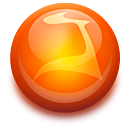 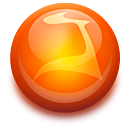 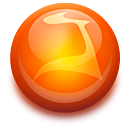 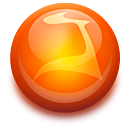 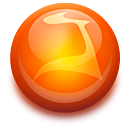 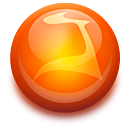 Діюча нормативна база
Наказ МОЗ України від 31.12.2009 № 1086 «Про затвердження форми первинної облікової документації № 063-2/о «Інформована згода а оцінка стану здоров'я особи або дитини одним з батьків або іншим законним представником дитини на проведення щеплення або туберкулінодіагностики» та Інструкції щодо її заповнення»

Наказ МОЗ України від 16.08.2010 № 682 «Про удосконалення медичного обслуговування учнів загальноосвітніх навчальних закладів»

Лист МОЗ України від 24.04.2018 № 111-01/129 «Про відміну статистичної форми – первинної облікової медичної документації № 26/о»

Лист МОЗ України від 10.06.2019 № 15103 «Щодо проведення додаткових заходів імунізації від кору»

Лист МОН України від 12.07.2019 № 1/9-425 «Щодо сприяння у проведенні додаткових заходів з імунізації»
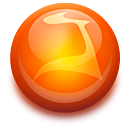 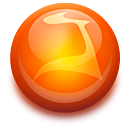 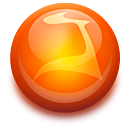 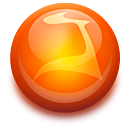 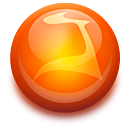 Персоніфіковані дані про профілактичні щеплення проти кору станом на _____2019 року, та планування щеплень проти кору                                                                    Таблиця 1
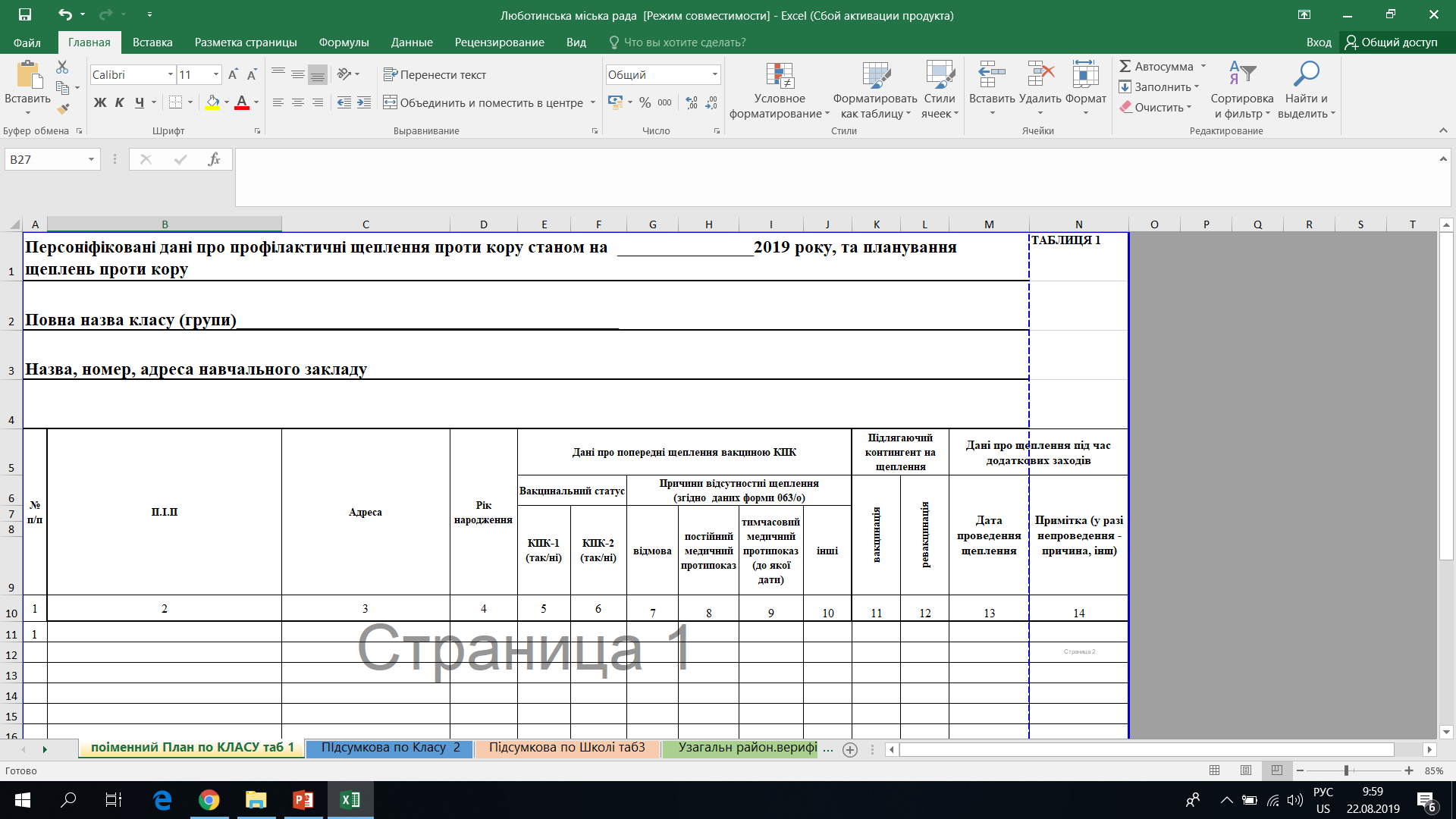 Підсумкові дані по класу/групі щодо профілактичних щеплень дітей проти кору в ____2019 року                                                                                               Таблиця 2
Підсумкові дані по закладу освіти щодо профілактичних щеплень дітей проти кору в ____2019 року                                                                                               Таблиця 3
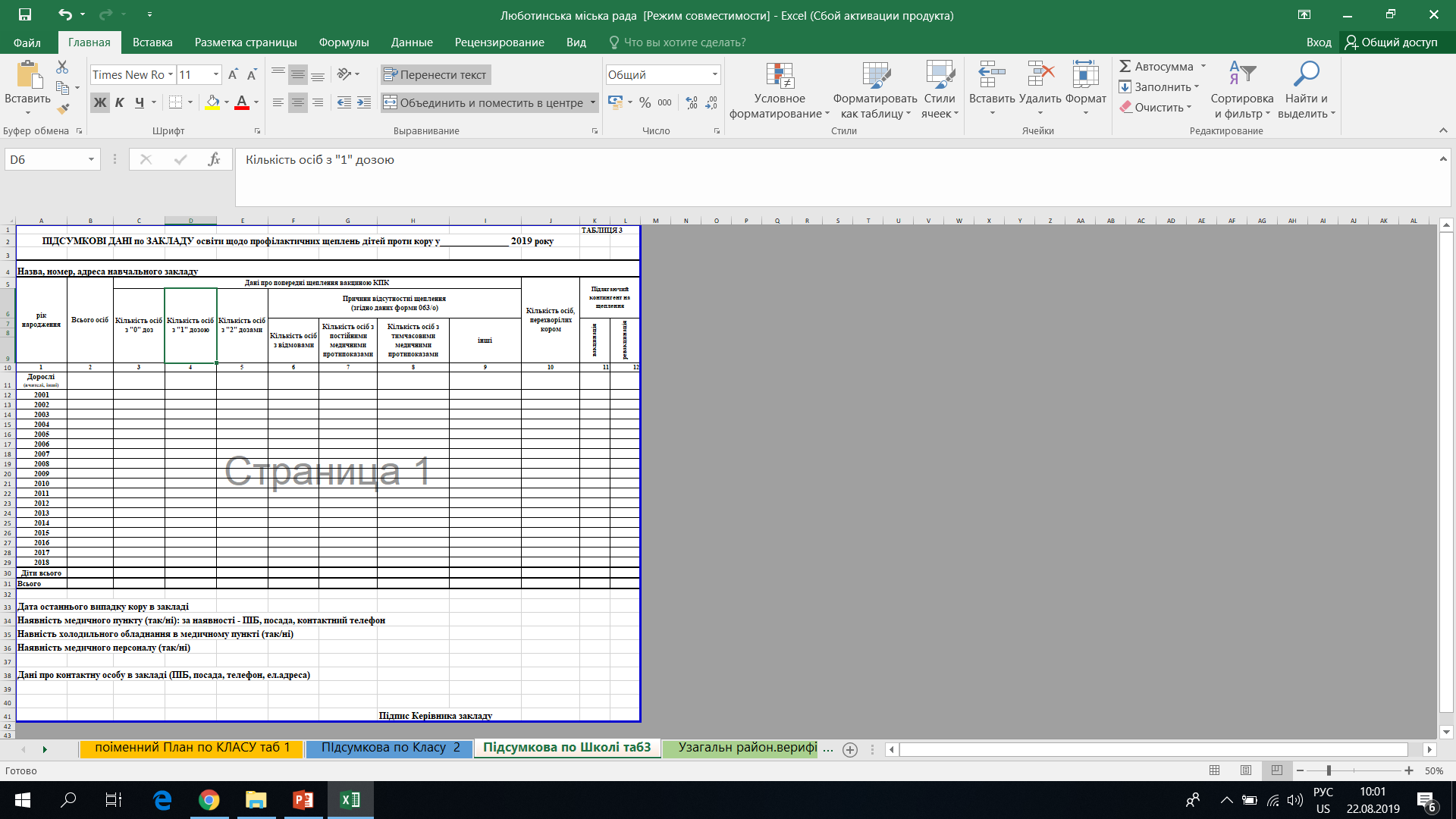 Узагальнені дані щодо щеплень проти кору в розрізі закладів освіти на адміністративній території _________ центру ПМСД                               Таблиця 4
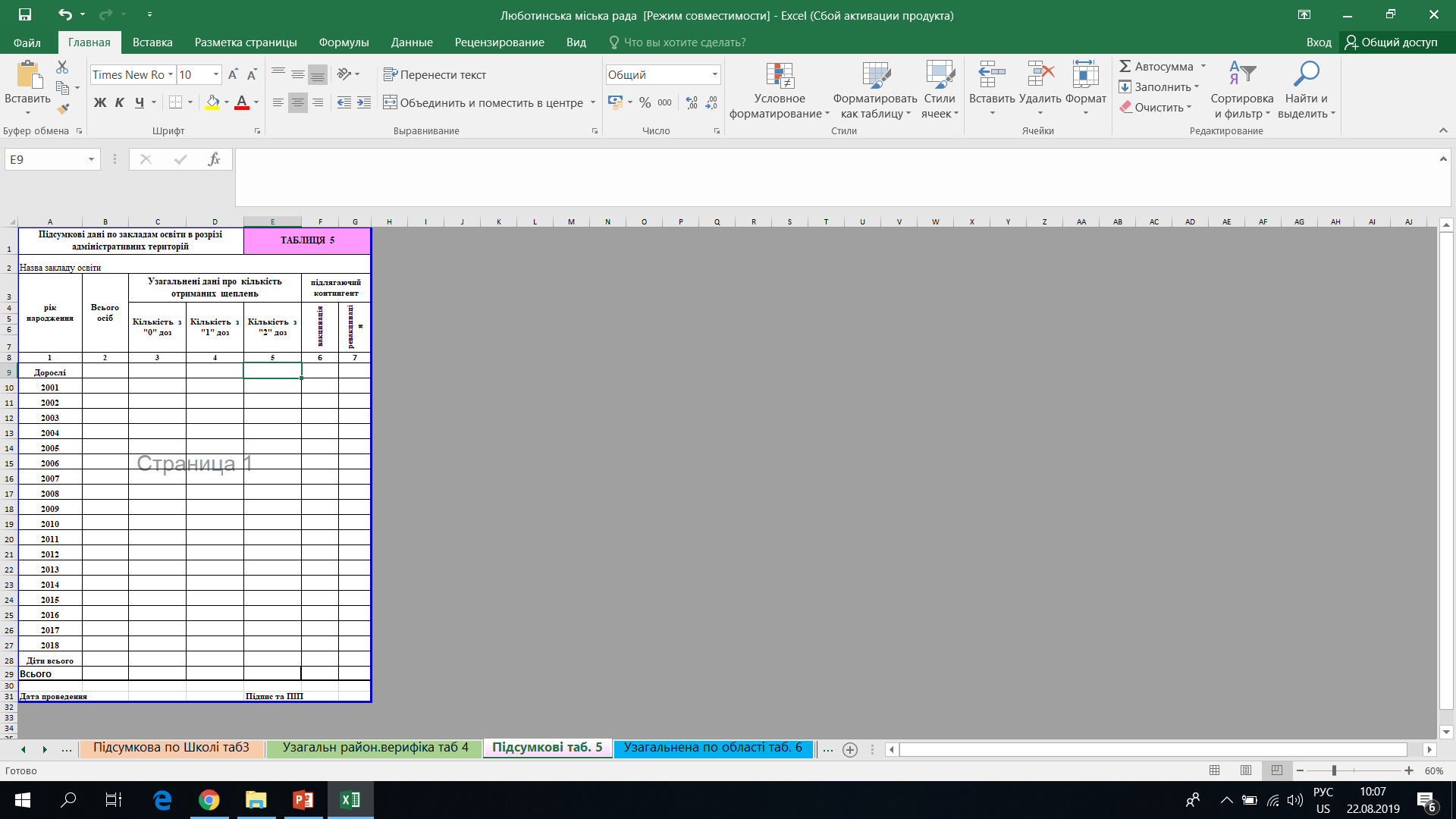 Підсумкові дані по закладам освіти в розрізі адміністративних територій Таблиця 5
Узагальнена форма планування щеплень в розрізі центрів ПМСД                                                                                       Таблиця 6
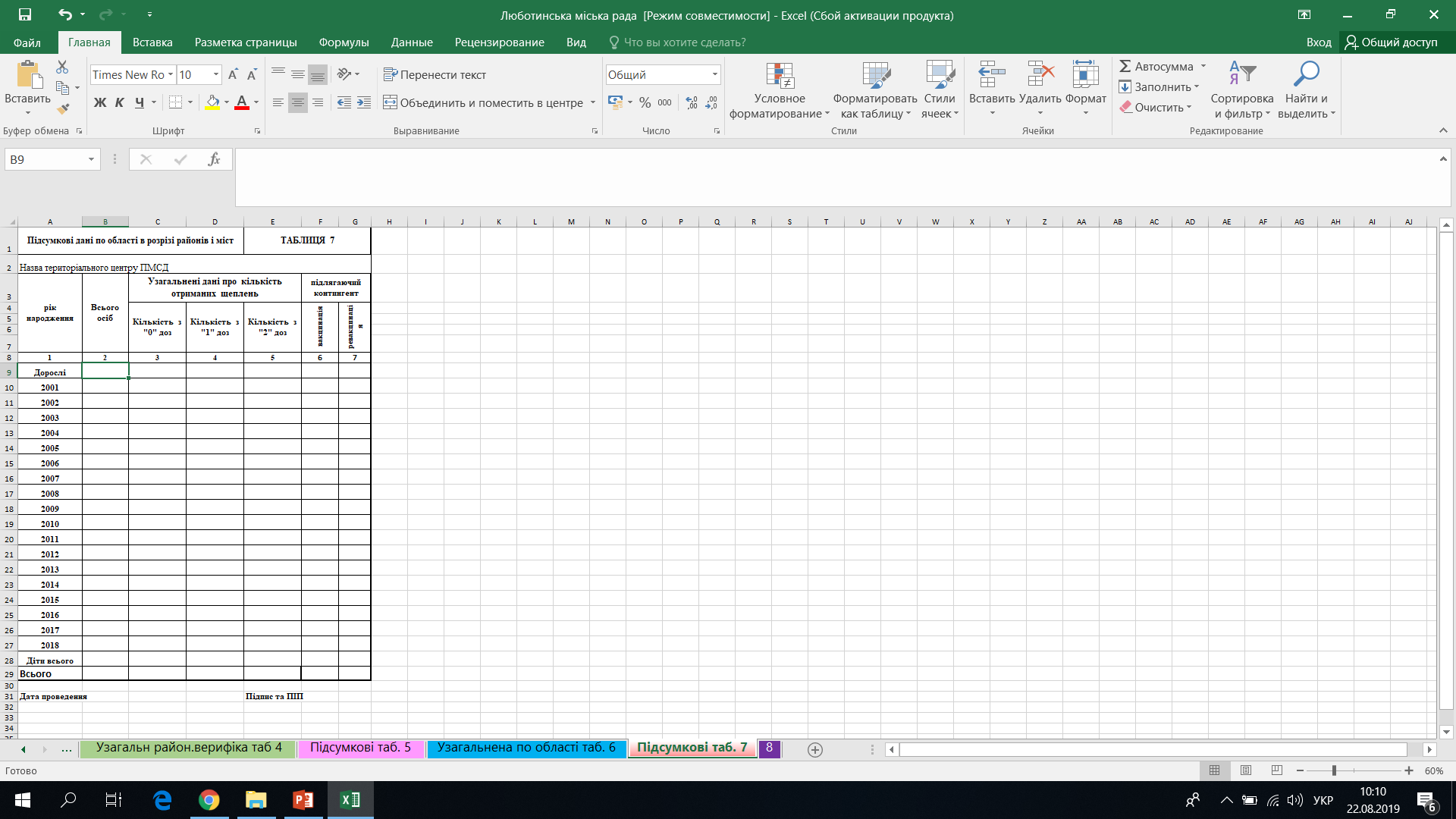 Підсумкові дані
 по області в 
розрізі районів 
і містТаблиця 7
ПРОПОЗИЦІЇ
Спільно з закладами охорони здоровя забезпечити:
Вмконання ст.15 Закону України від 06.04 2000р. № 1645-III «Про захист населення від інфекційних хвороб»

Закон України від 24.02.1994 № 4004-ХІІ «Про забезпечення санітарного та епідемічного благополуччя населення»

Посилити санітарно-освітню роботу по організації та проведенню заходів імунізації дитячого населення

Організувати роботу щодо надання  підсумковоїінформації згідно таблиць, запропонованих МОЗ України (лист МОЗУ від 10.06.2019 № 26/15103 «щодо проведення додаткових заході імунізації від кору»)
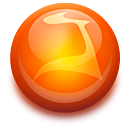 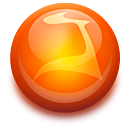 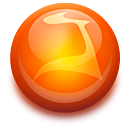 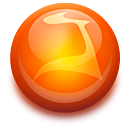 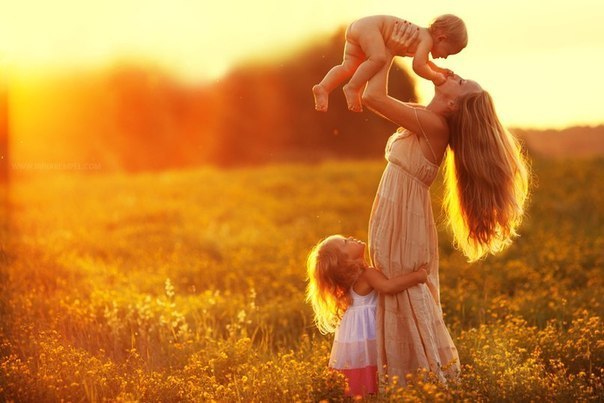 Дякую за увагу!